Rembrandt, Het mysterie van licht en donker
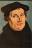 Rembrandt: 

van uiterste actie, 

naar stille zelfvergetenheid
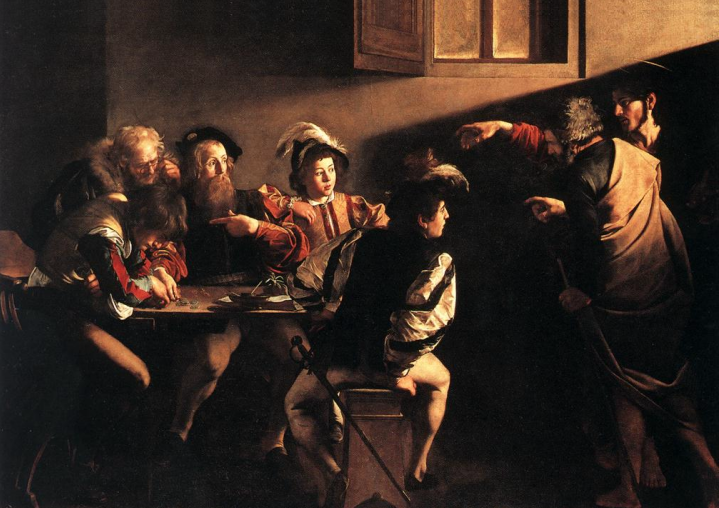 1)
Caravaggio, “The Calling of Saint Matthew ”  ca 1600  (Niet in het RM)
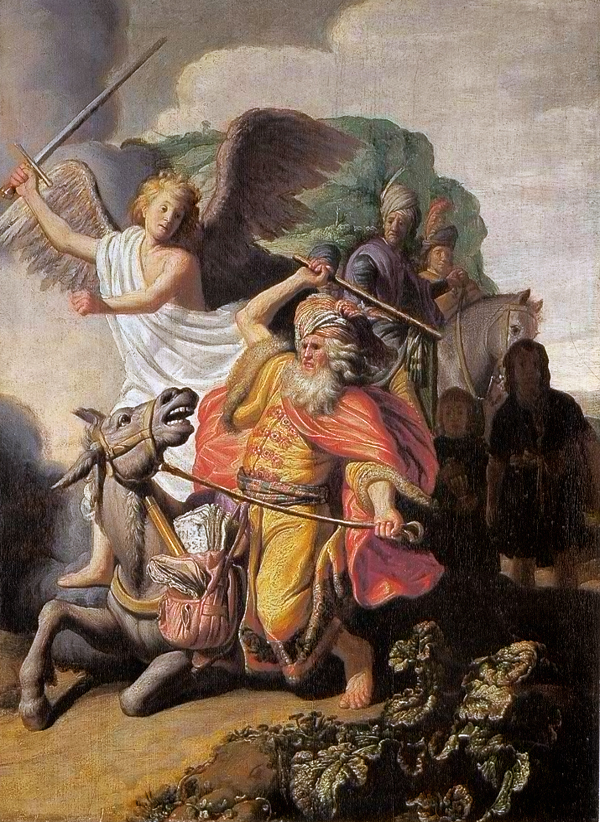 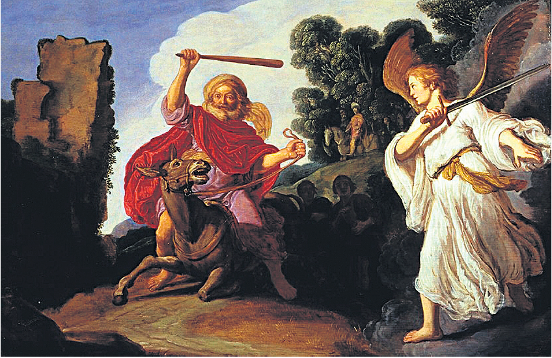 2)
Rembrandt: “Bileam en zijn ezel” (ca. 1626) en hetzelfde thema bij zijn leermeester, Pieter Lastman,(1611). Welke is van Rembrandt en welke van zijn leermeester? Ga op zoek naar de meeste dramatiek! Die is van Rembrandt! (Beiden niet in het RM)
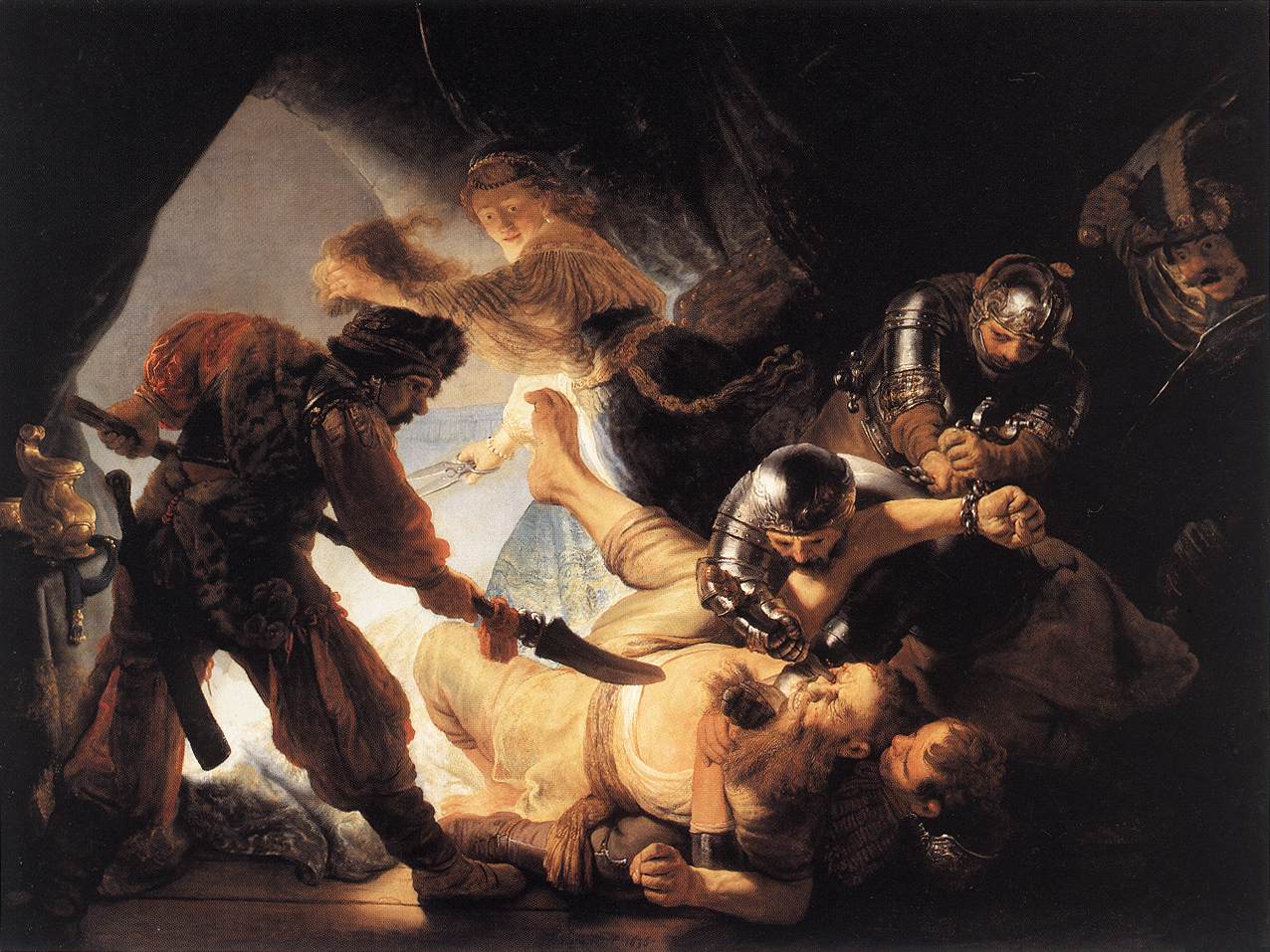 3)  “De blindmaking van Simson” (1636, R. was 30 jaar)  Niet in RM.
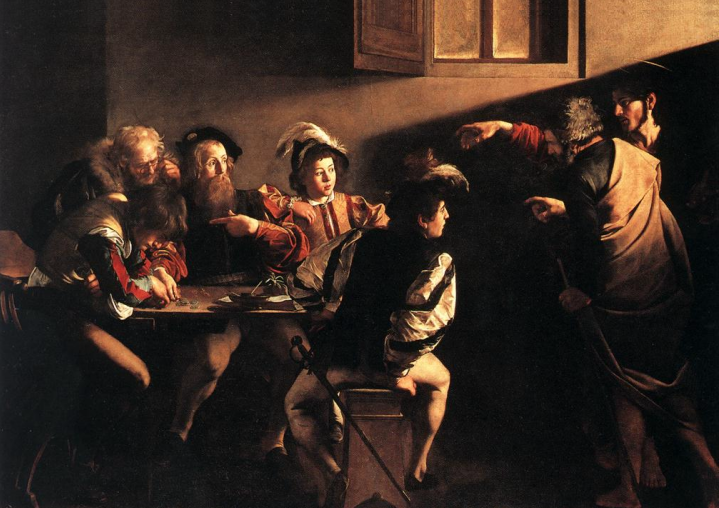 4)  Rembradt, “Lezende Oude Vrouw” of: De profetes Hannah,
    Waarschijnlijk Rembrandts moeder (1631 dus hij was 25 jaar!)
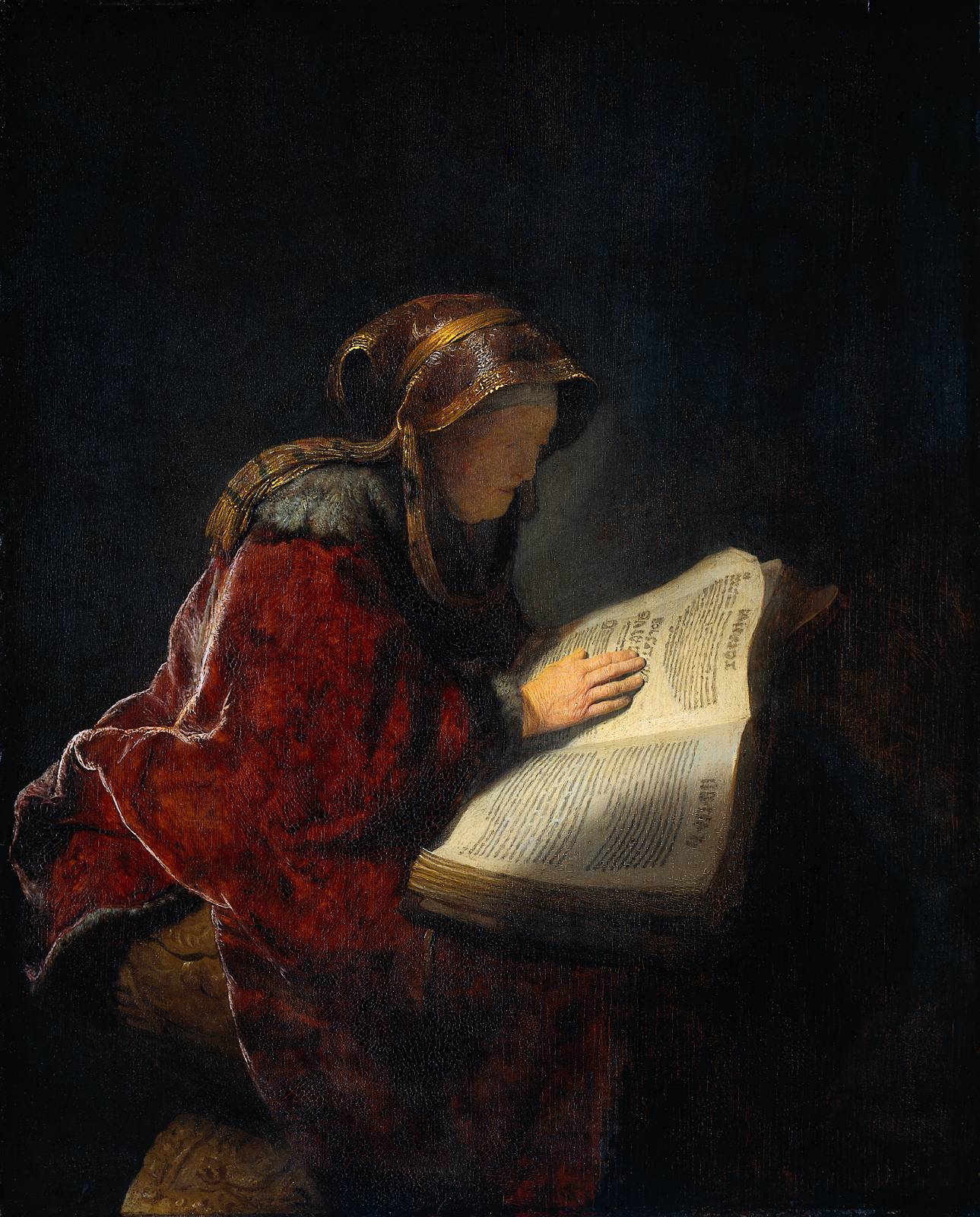 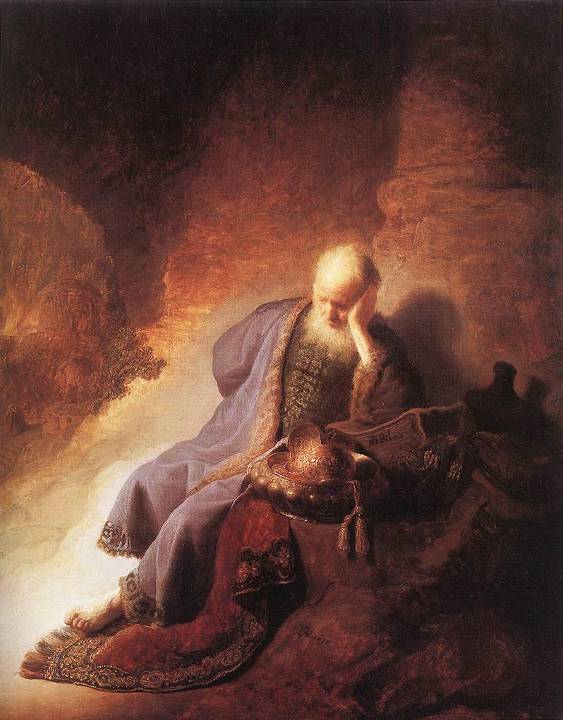 5)
“De profeet Jeremiah,
treurend over de ondergang van Jeruzalem”
(Uit 1630, dus Rembrandt is 24 jaar oud)
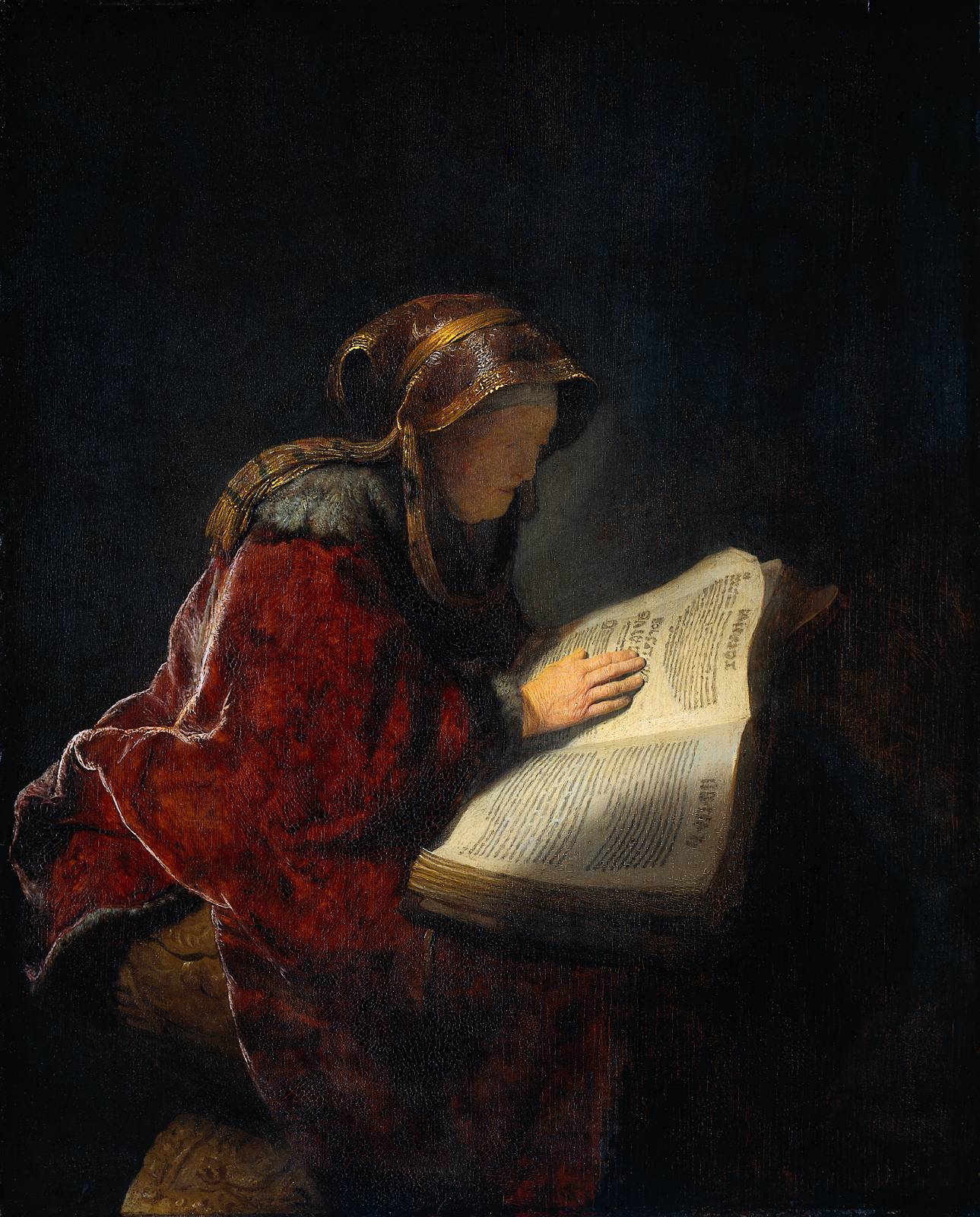 Rembrandt’s Portretten
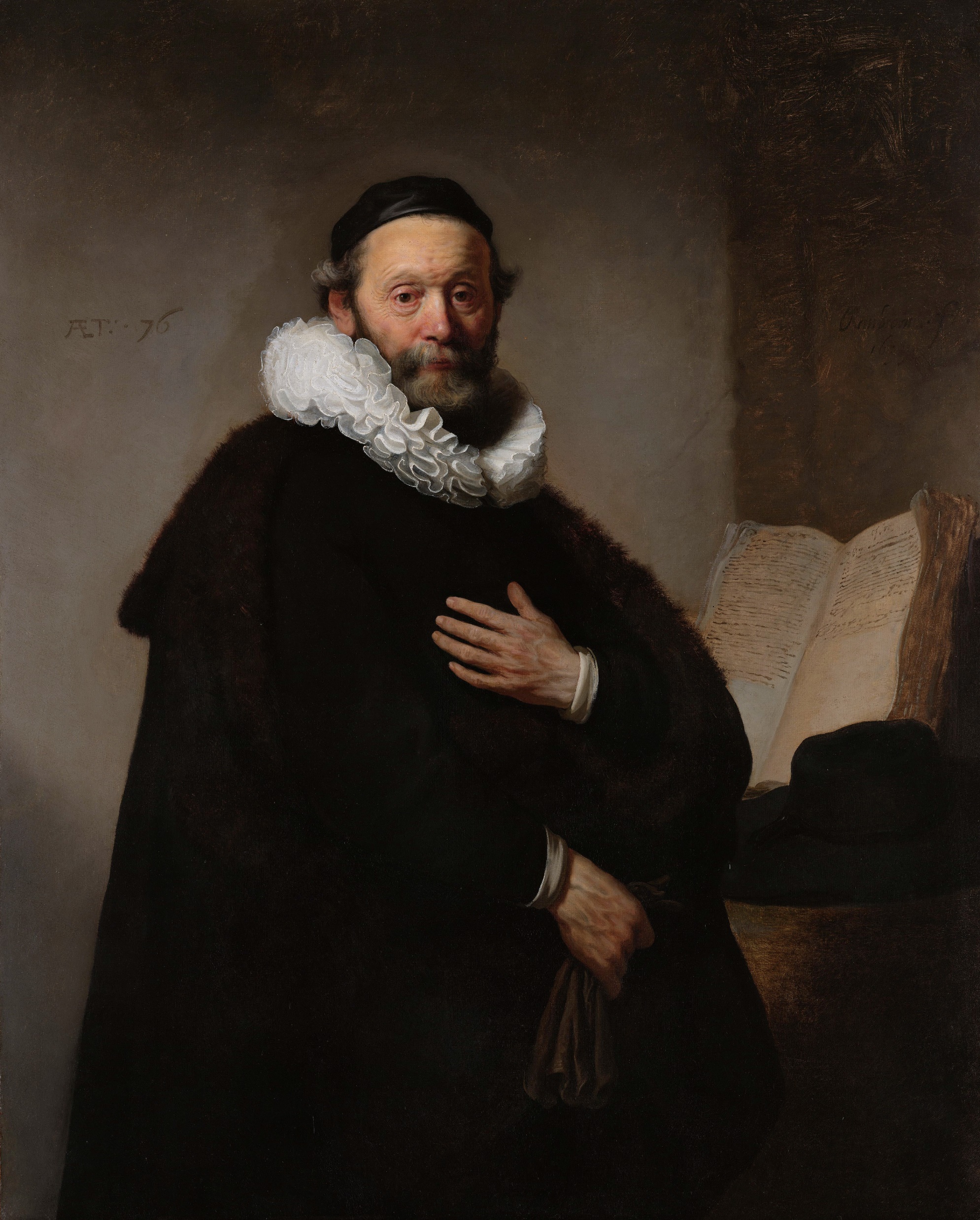 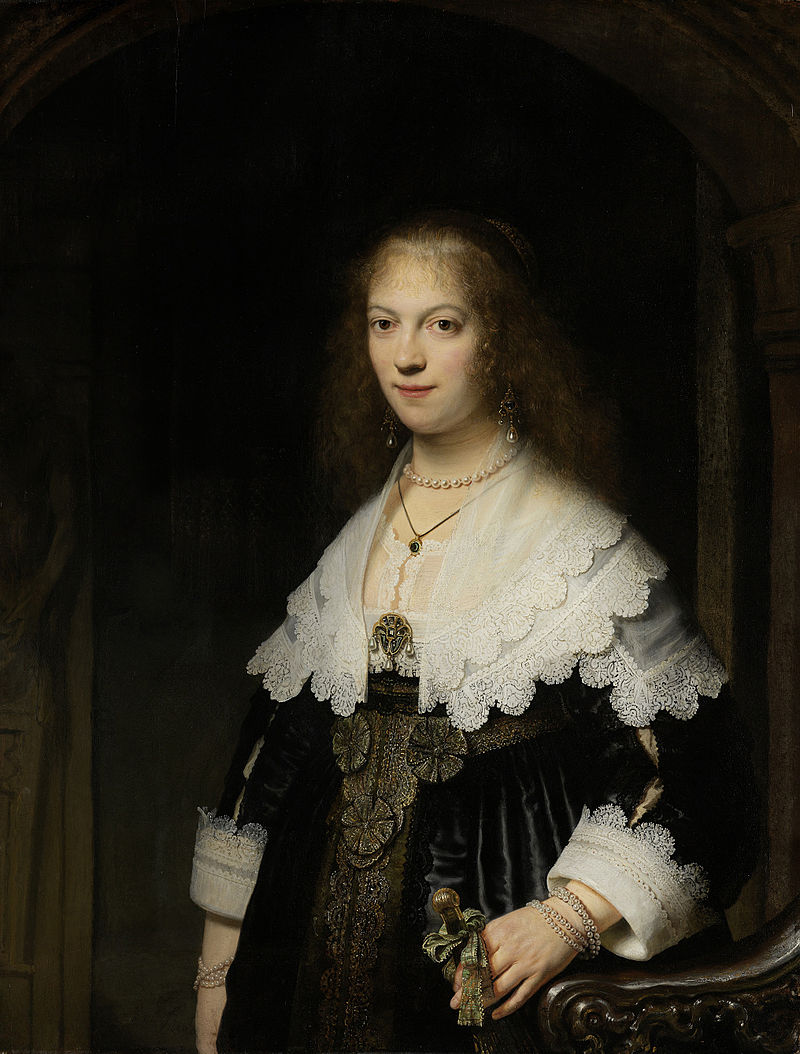 6)
Left pastor Uitenboogaert, (1633, R. = 27 years old)
Right: Portrait of a woman, (1639, R. = 33 years old
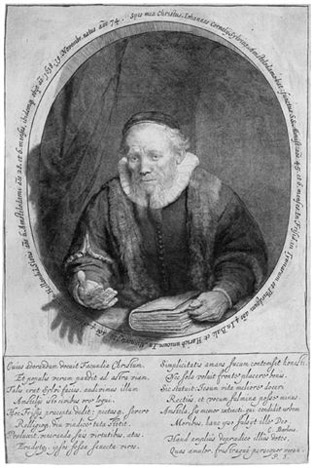 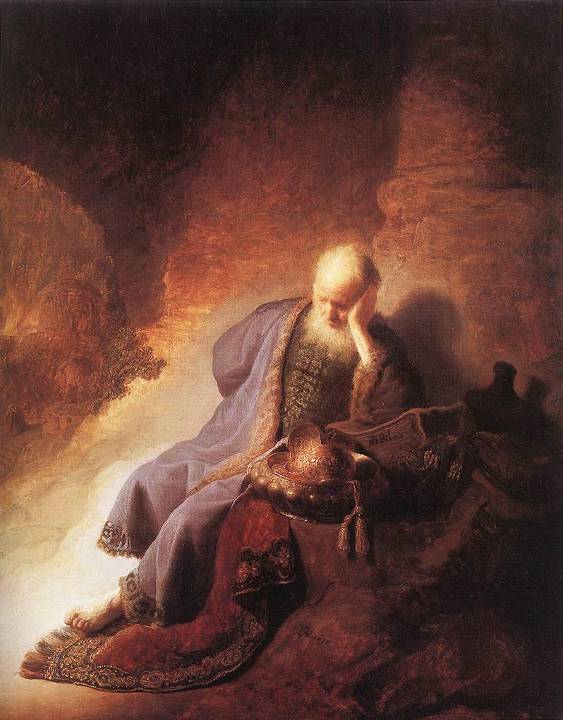 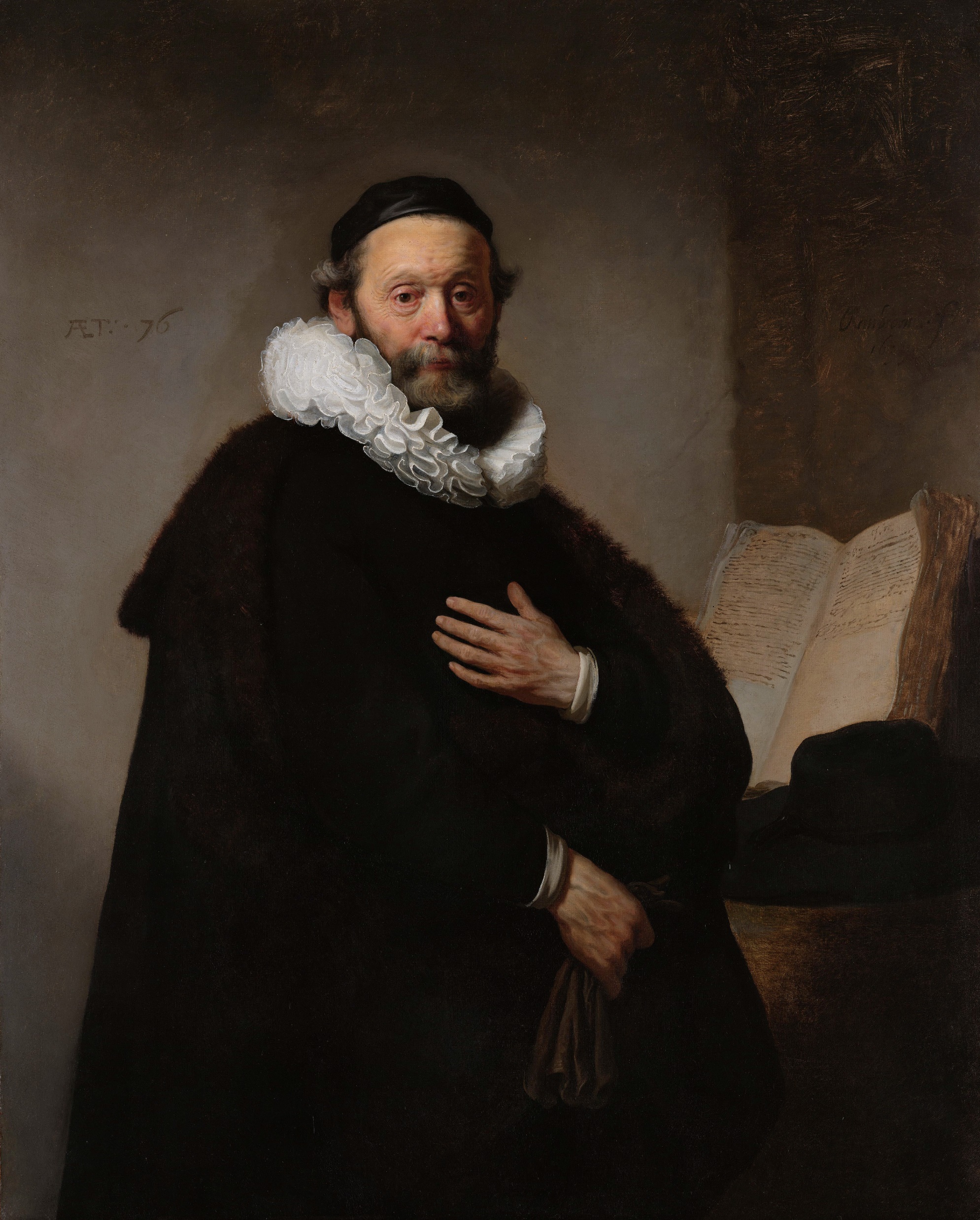 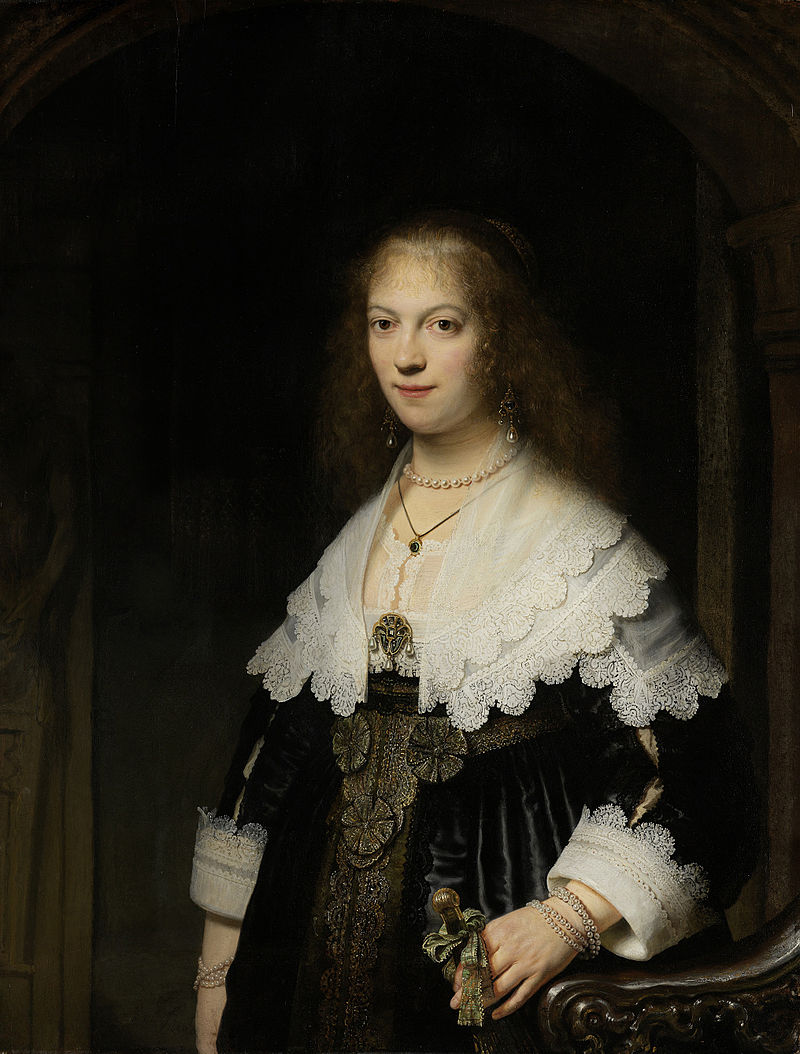 7)
Left pastor Uitenboogaert, (1633, R. = 27 years old)
Right: Portrait of a woman, (1639, R. = 33 years old
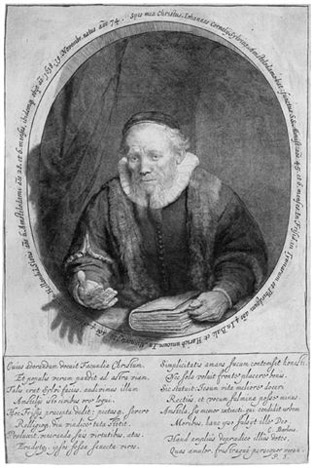 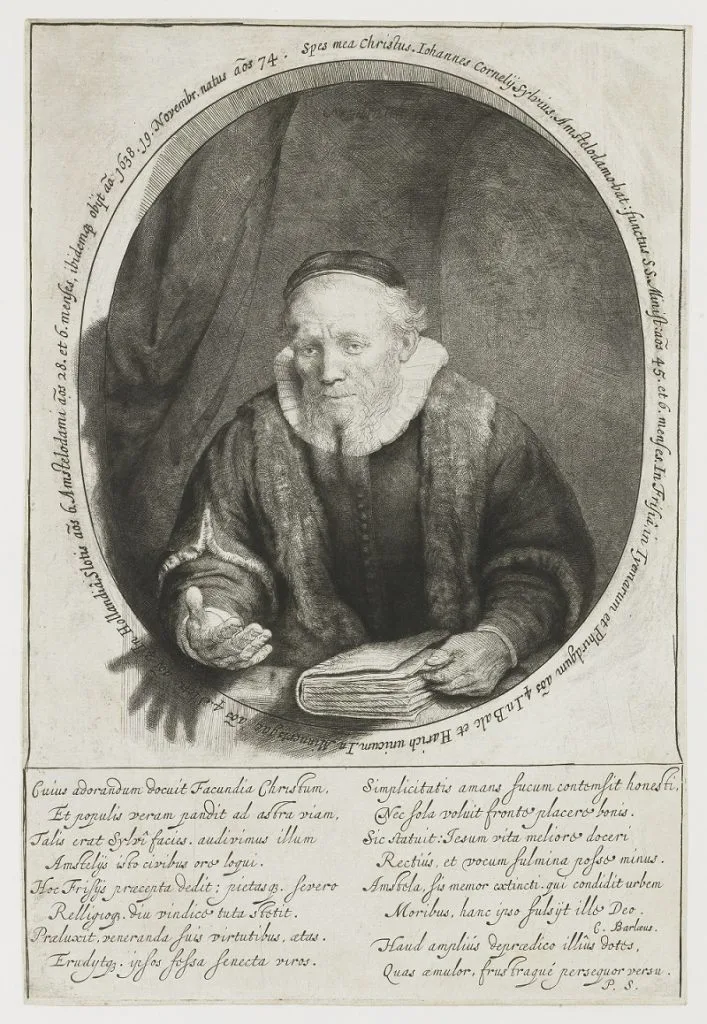 Jan Cornelisz. Sylvius, pastoor (1646), Rembrandt is 40 jaar oud
(Niet in het RM maar in het Mauritshuis – Den Haag)


Waarmee word je op barokke wijze op het verkeerde been gezet?
8)
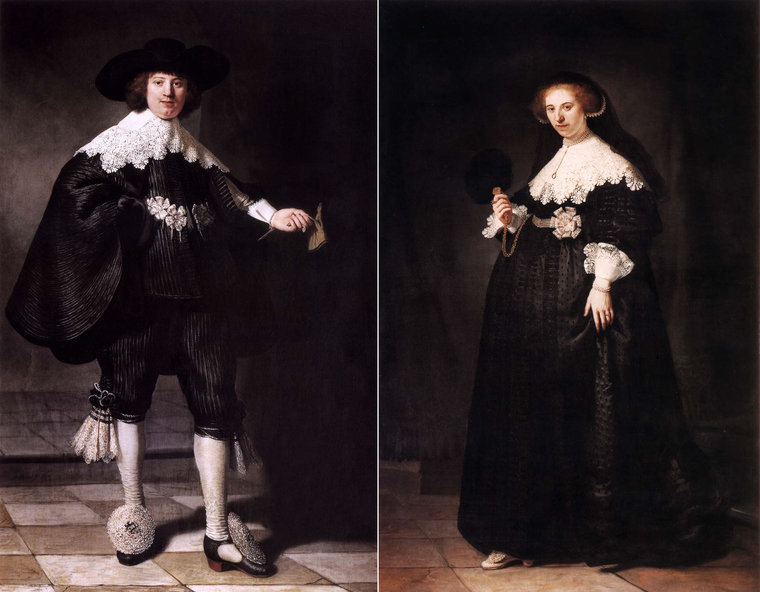 “Marten and Oopjen” (1634) R = 28 years old
9)
Rembrandt’s

Groepsportretten
en
schutterstukken
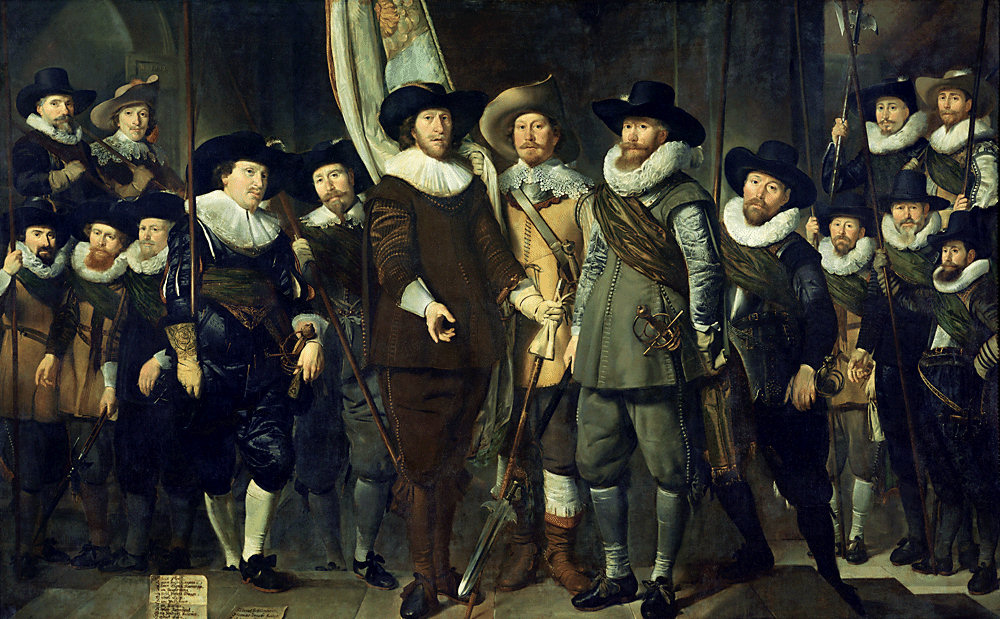 10)
Thomas de Keyser, De compagnie van kapitein Allaert Cloeck en luitenant Lucas Jacobsz. Rotgans (ca. 1632)
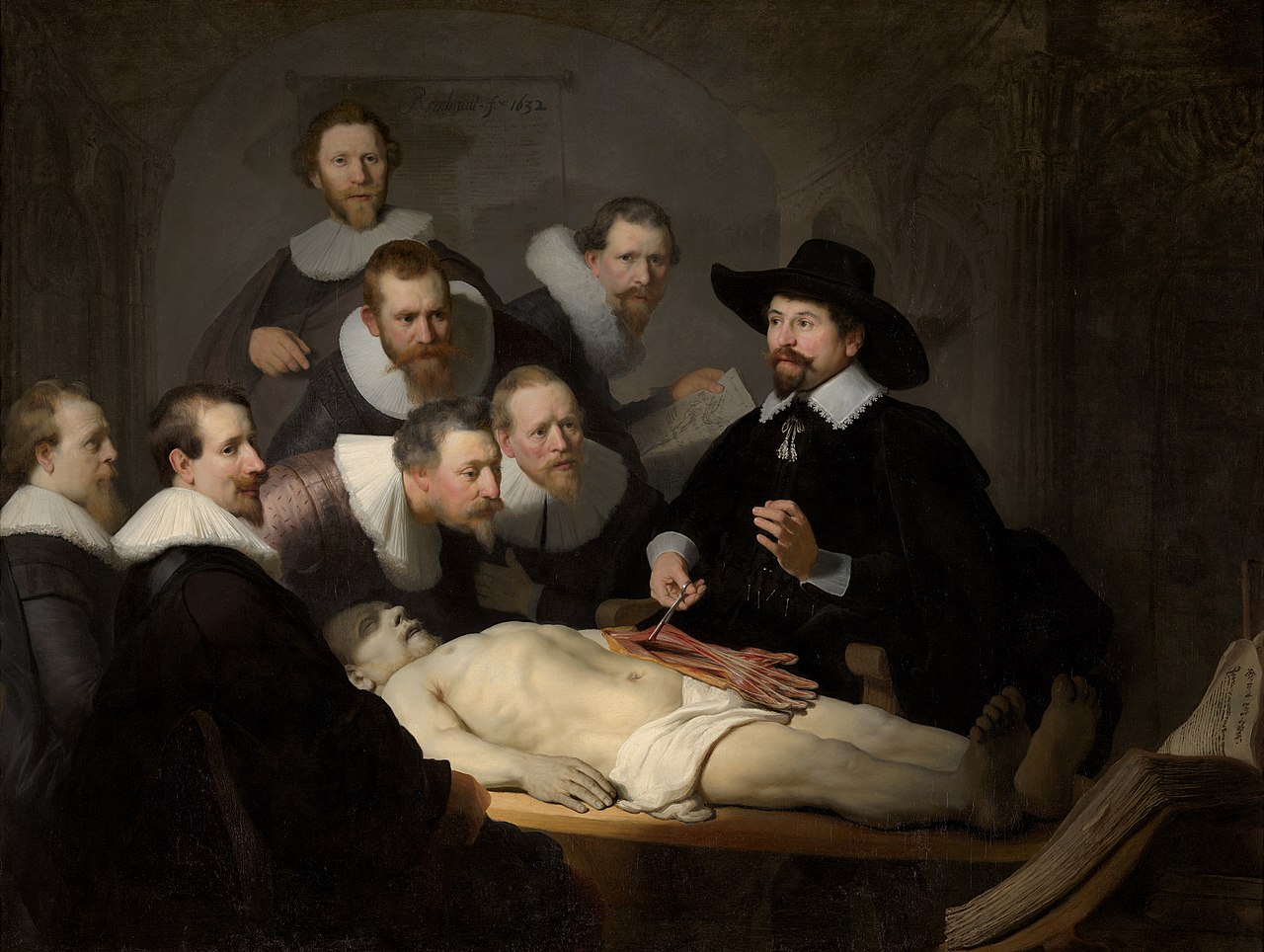 11) Rembrandt: “De anatomische les van professor Nicolaes Tulp” 
    (1632, dus Rembrandt is 26 jaar oud. Niet in RM, maar in het Mauritshuis        
    Den Haag)
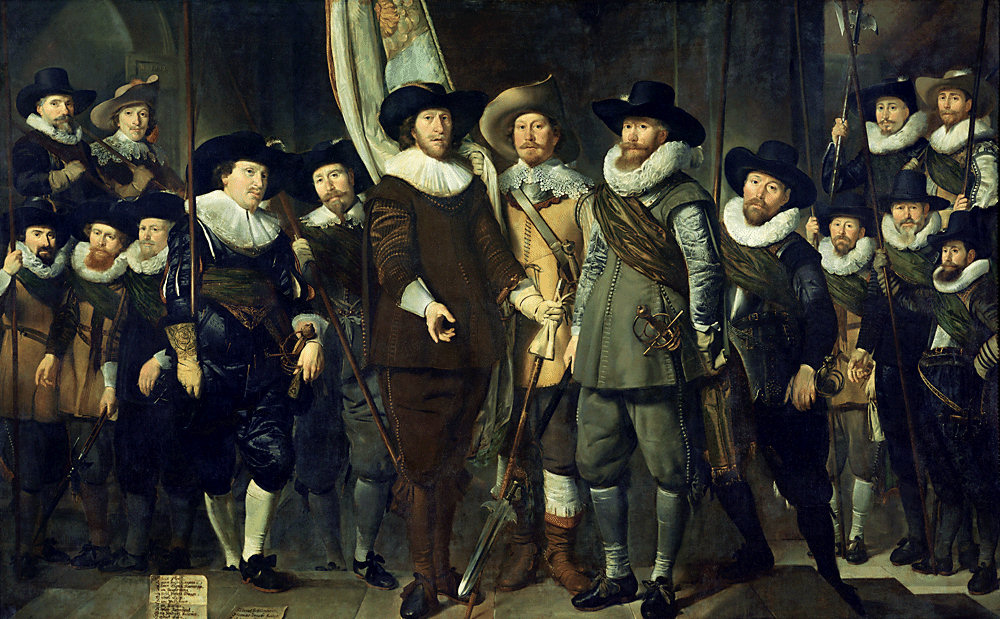 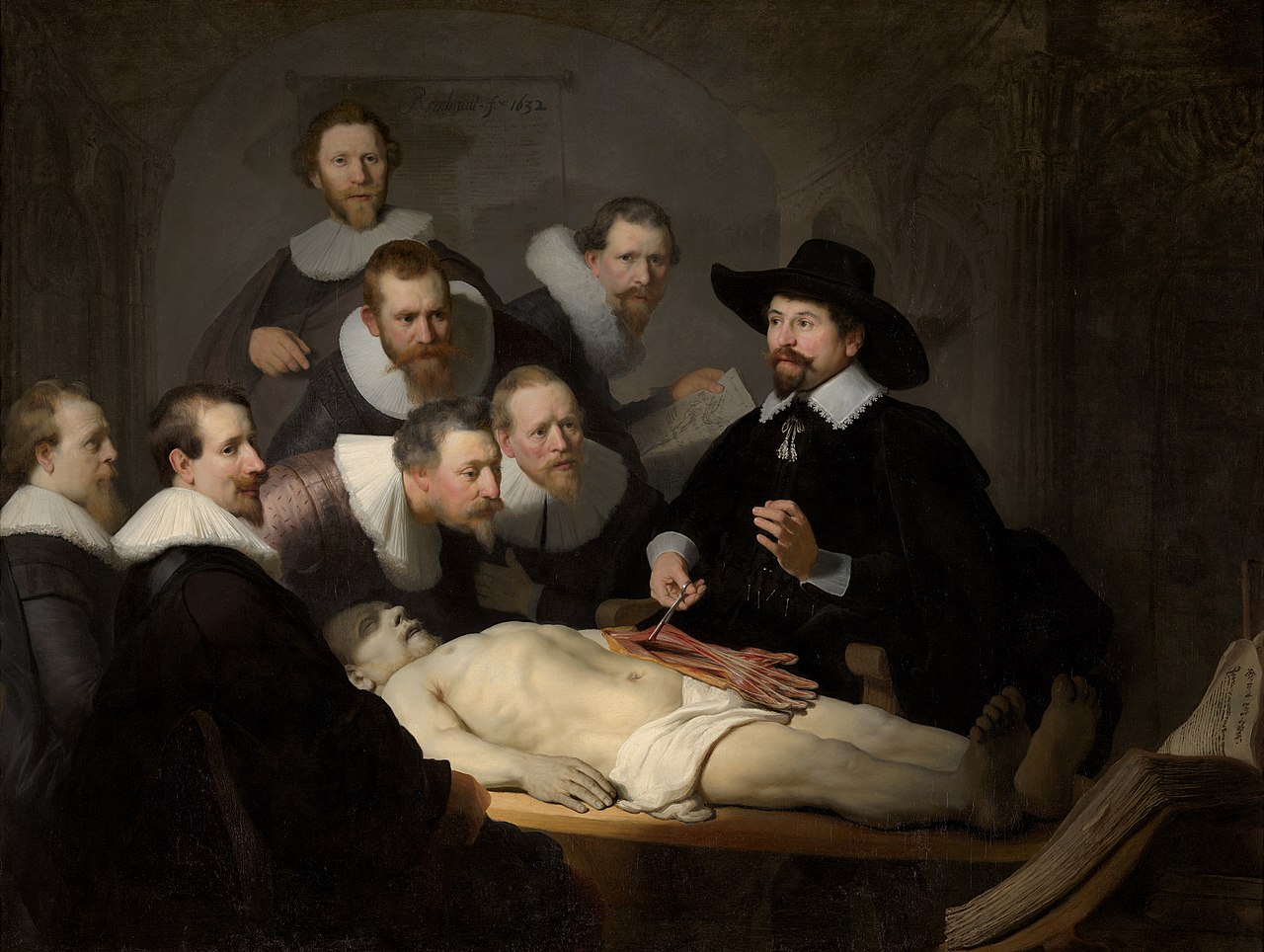 12)
13)
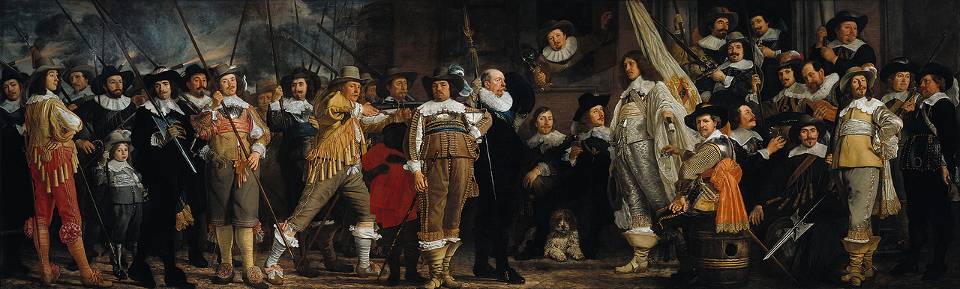 Bartelmeus van der Elst, “Officieren en andere schutters van wijk VIII in Amsterdam (ca. 1639)

Officers and other shooters of district VIII in Amsterdam under leadership of captain Roelof Bicker en luitenant Jan Michielsz Blaeuw.   Painted by Bartholomeus van der Helst (1639 )
The Nightwatch (1642 R.= 36 jaar)
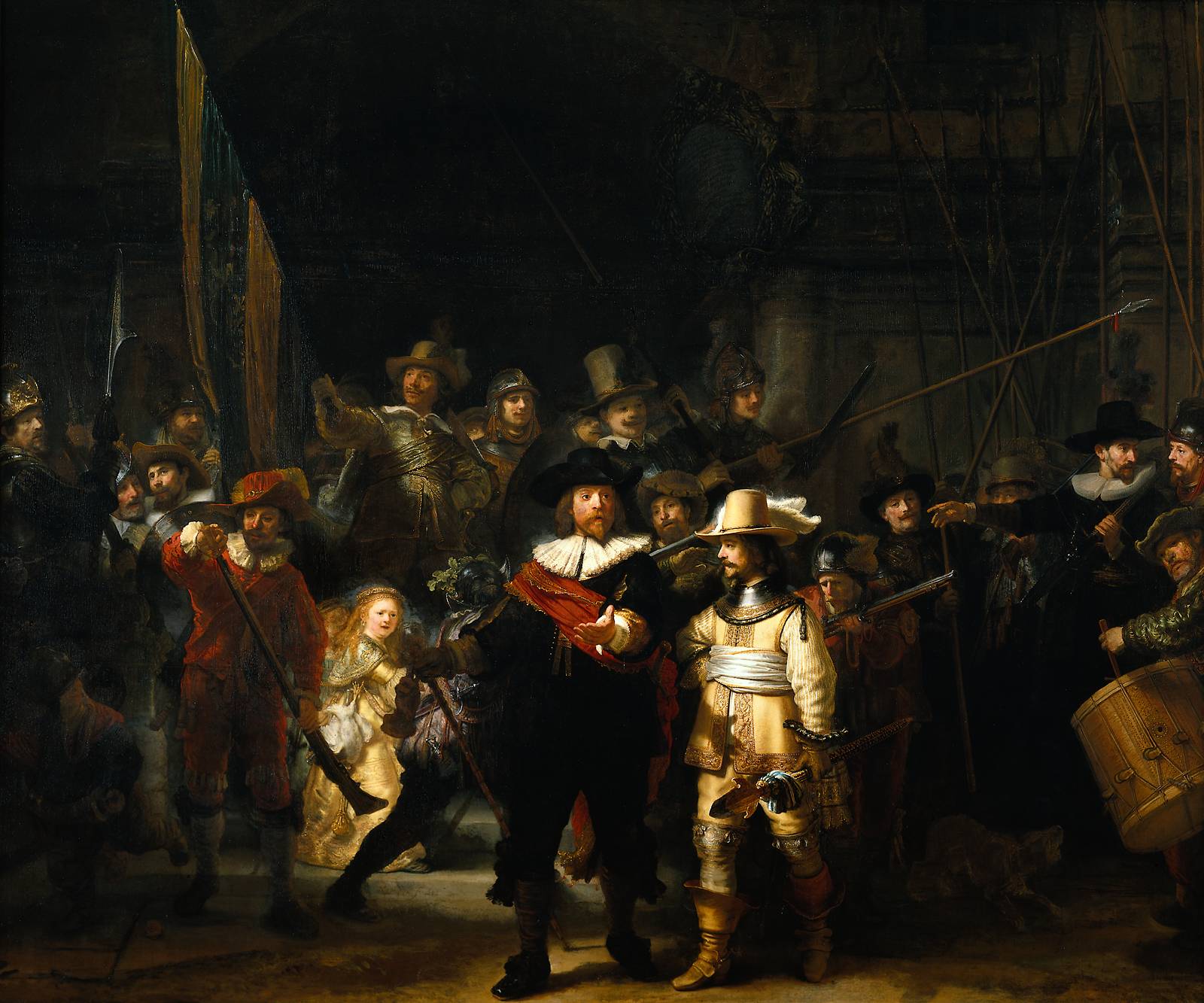 14)
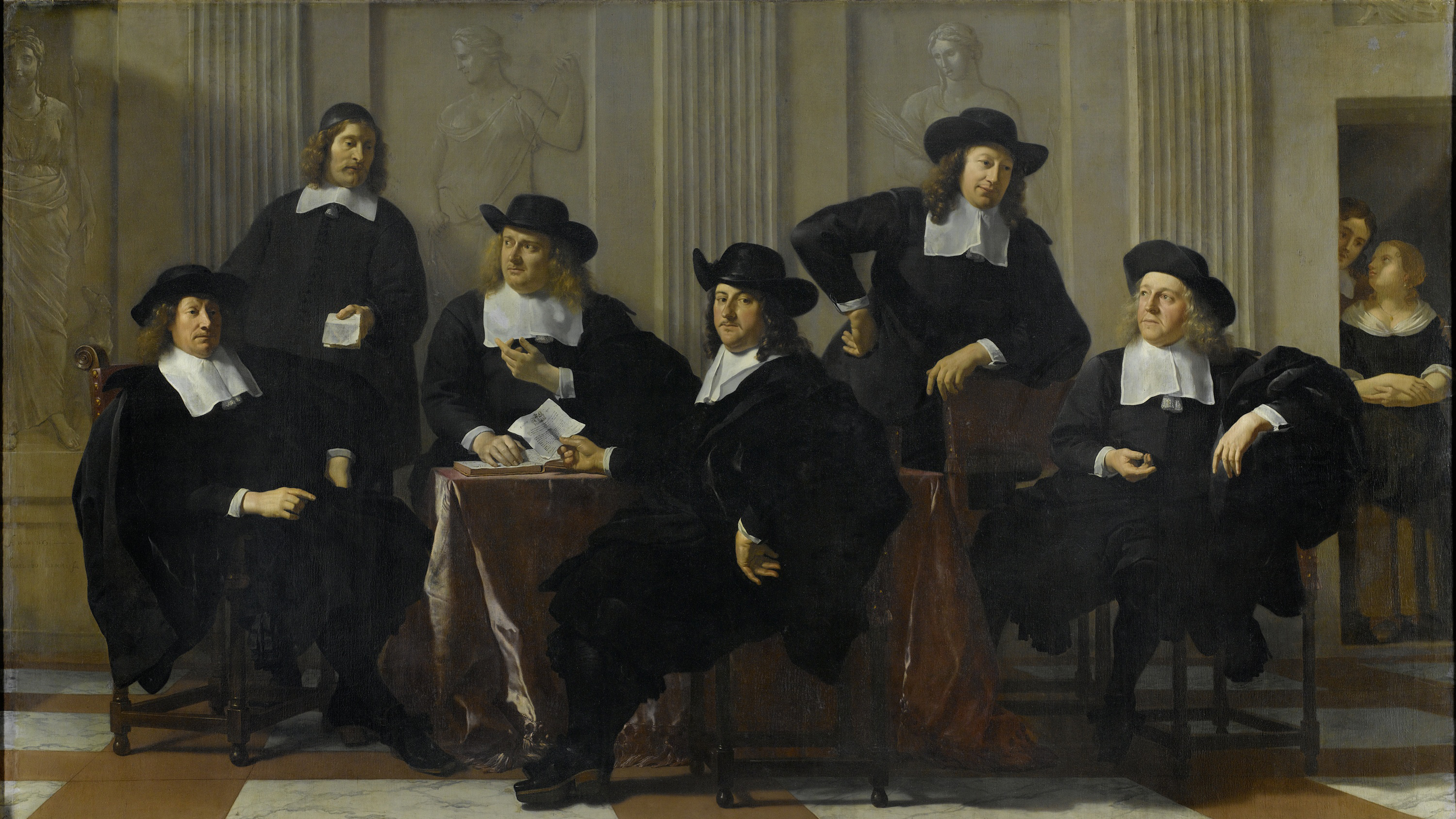 15)
Karel Dujardin,  “De Regents of the poor house” (1628-1675)
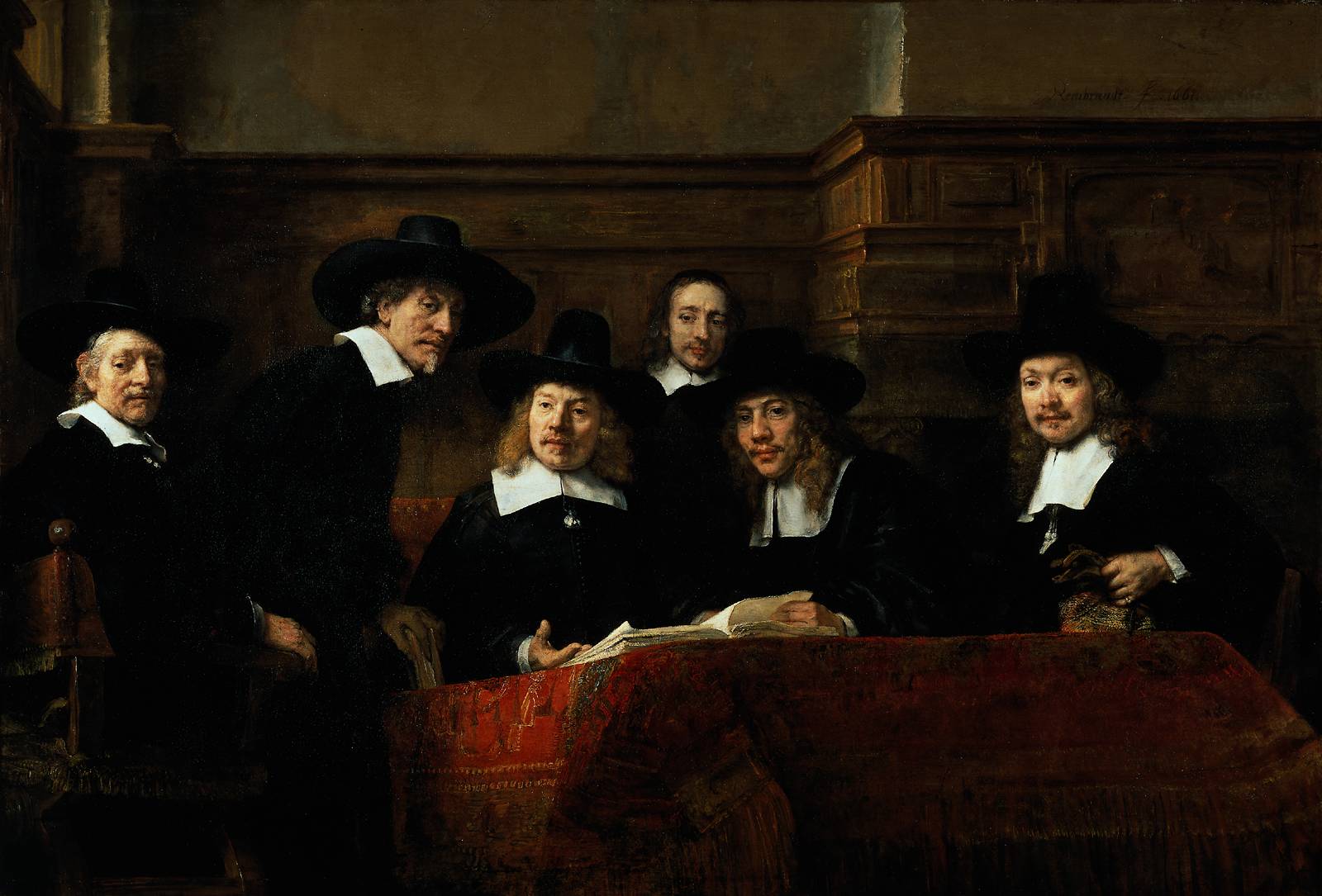 16)
The Samplers (1662) R = 56 years old)
17)
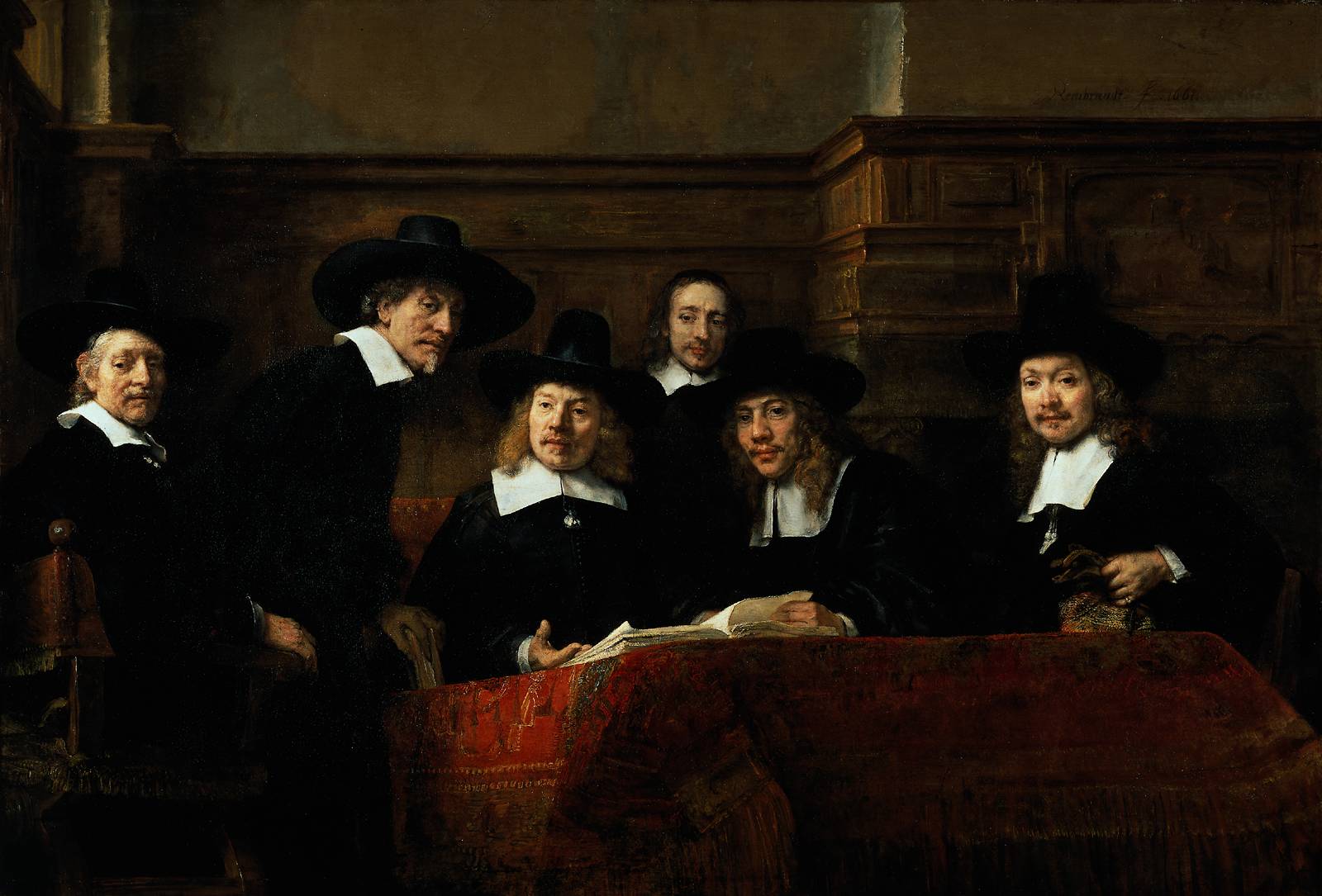 Rembrandt
De Staalmeesters (1662 dus 56 jaar oud)
Rijksmuseum
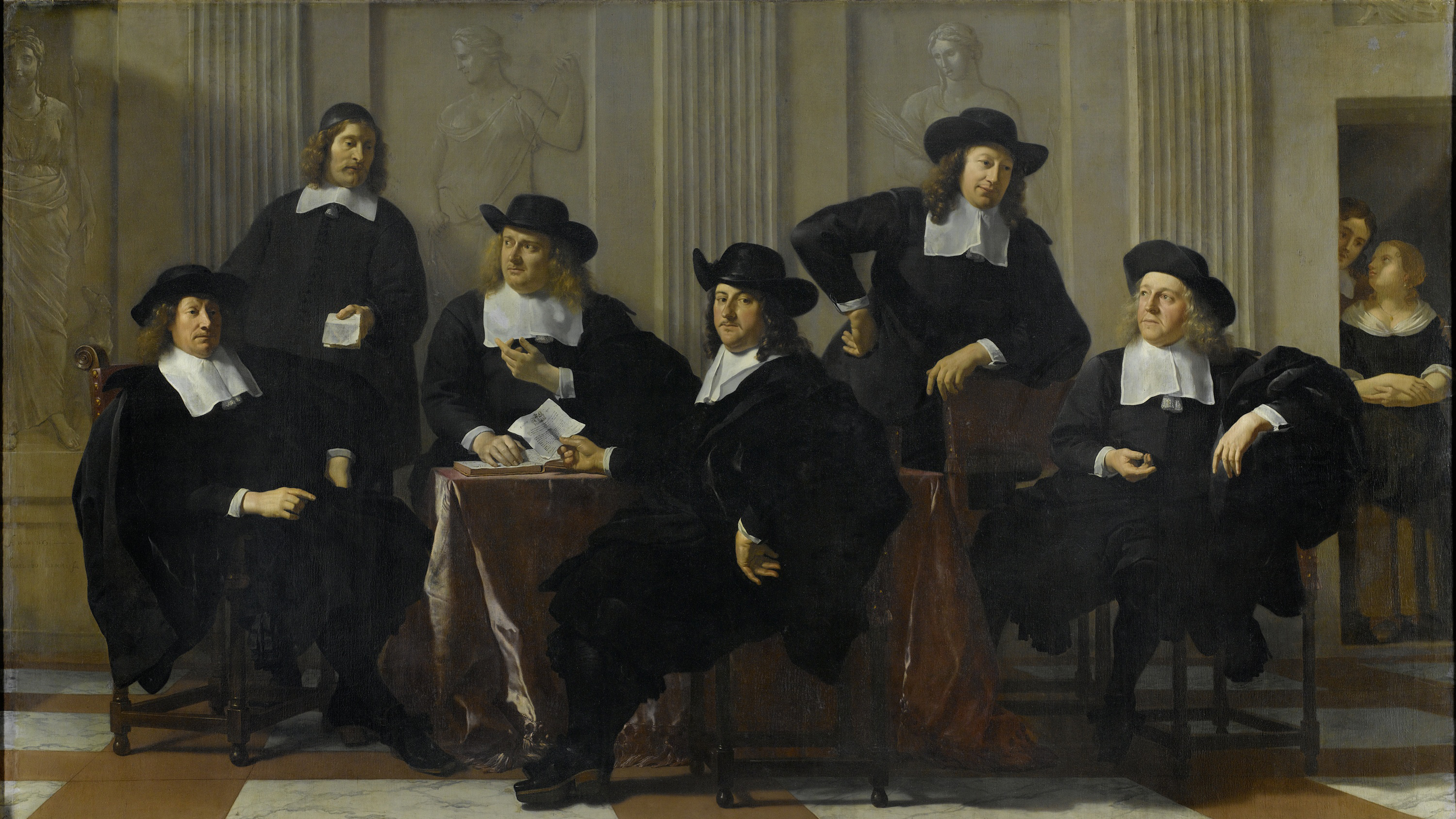 Karel Dujardin,  De Regenten 
van het Spinhuis (1628-1675)
Rijksmuseum
Rembrandt:

Met liefde schilderen
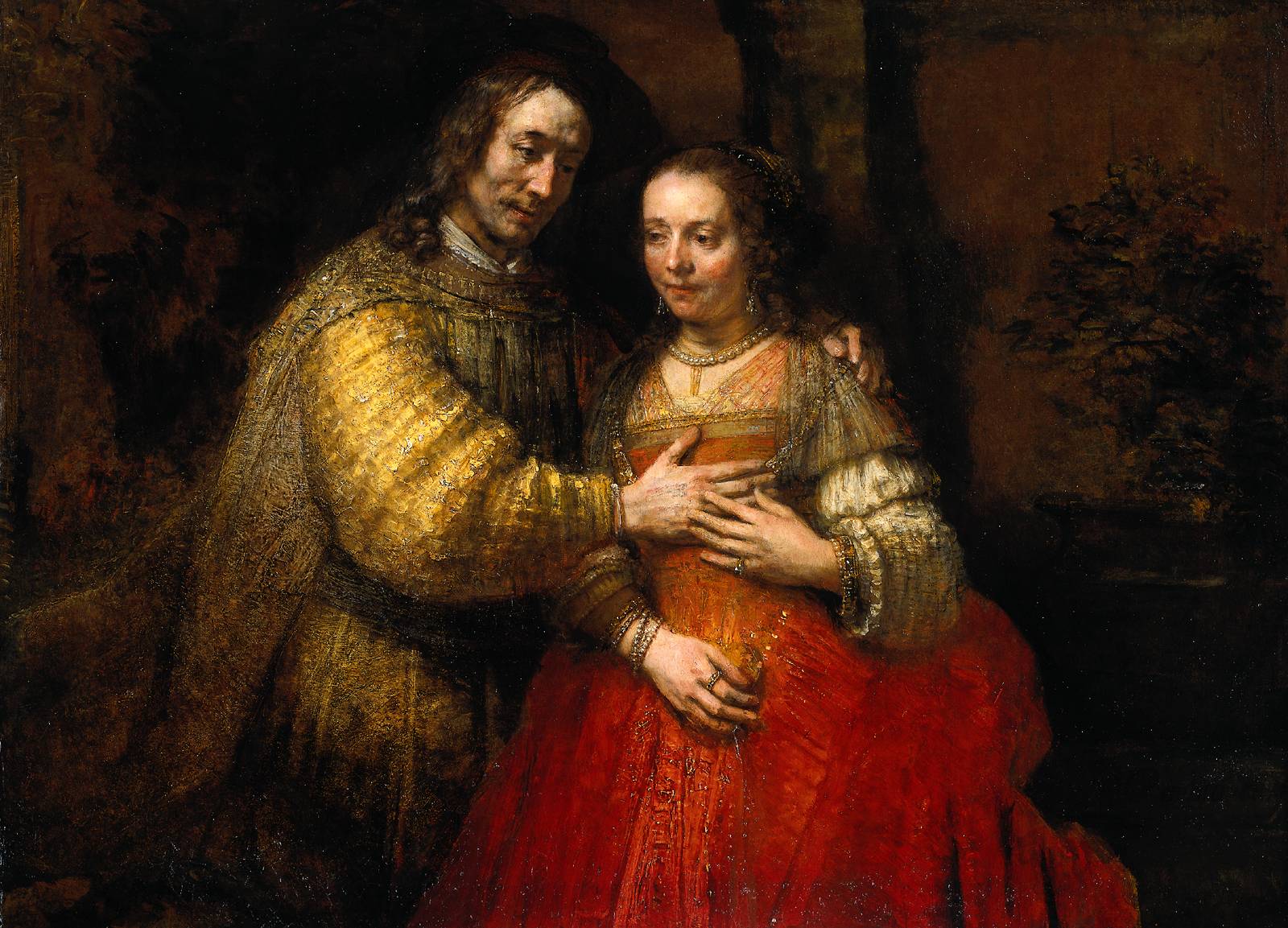 18)
Rembrandt “Het Joodse Bruidje”, 1667, Rijksmuseum
(Isaac and Rebecca from the bible)
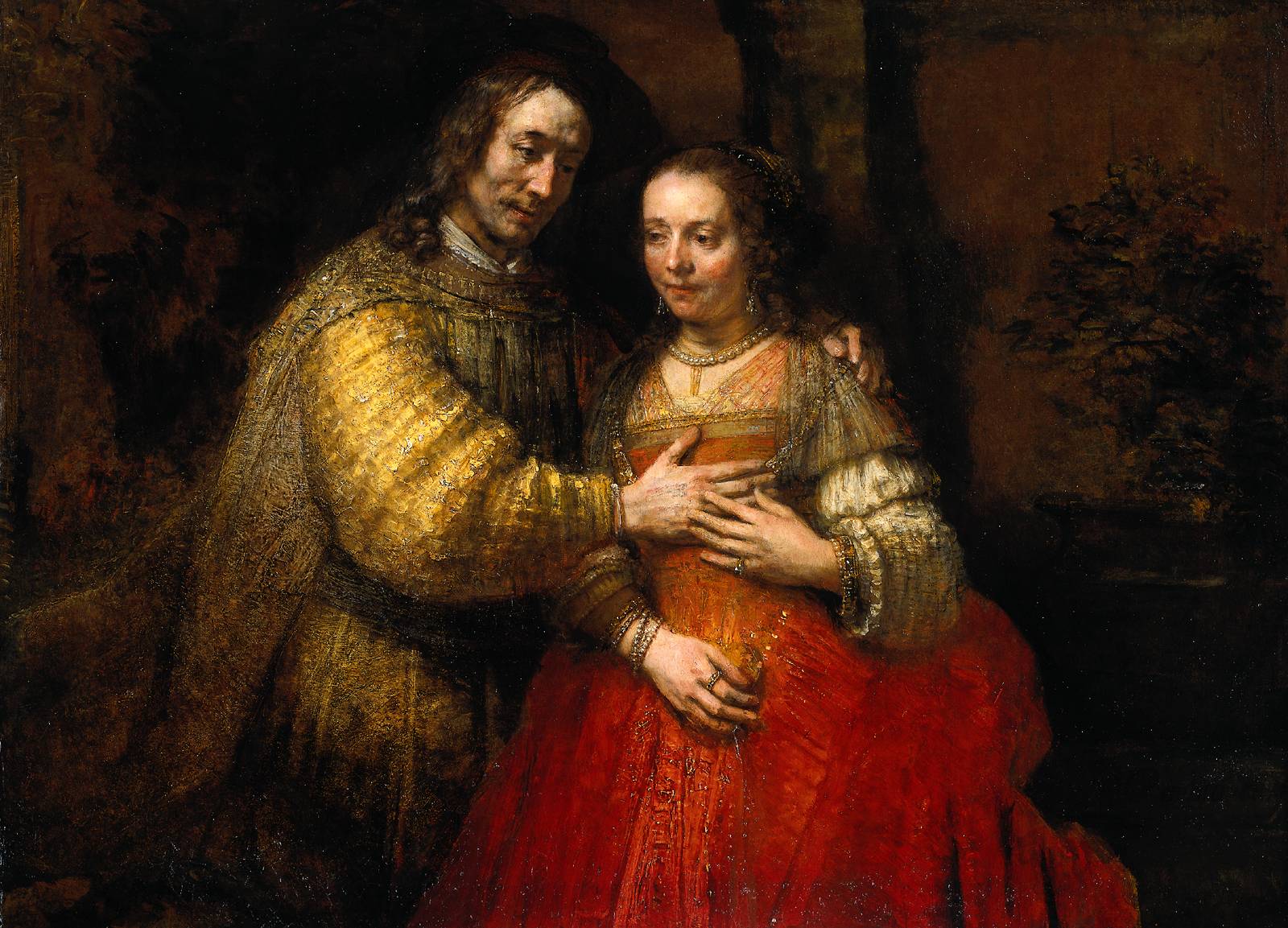 18)
Vincent van Gogh (1853-1890) schreef aan zijn broer Theo: 
“Wil je wel geloven dat ik tien jaar van mijn leven er voor had willen geven als ik voor dit schilderij had kunnen zitten gedurende twee weken met slechts een korst brood als voedsel”
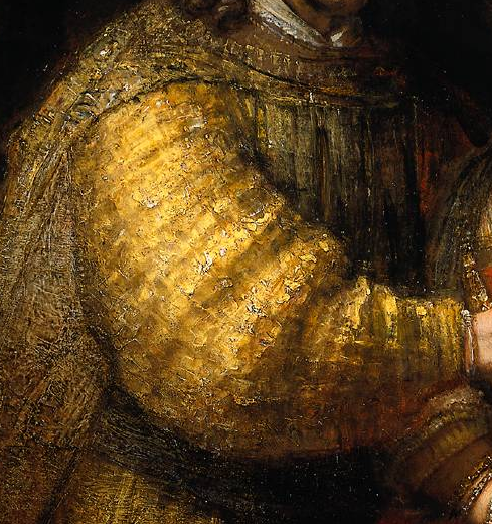 19)
19)
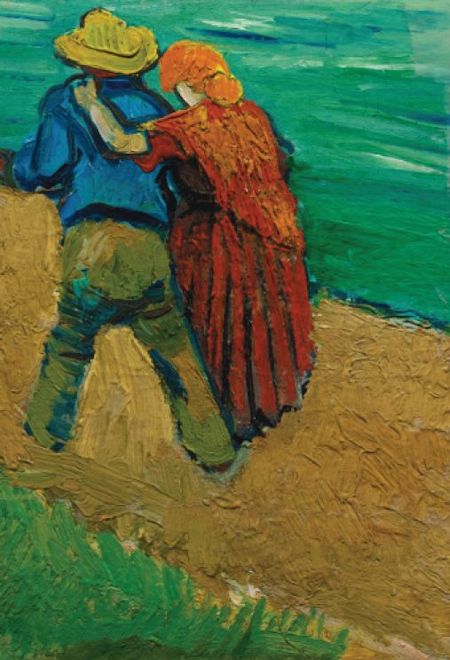 20)
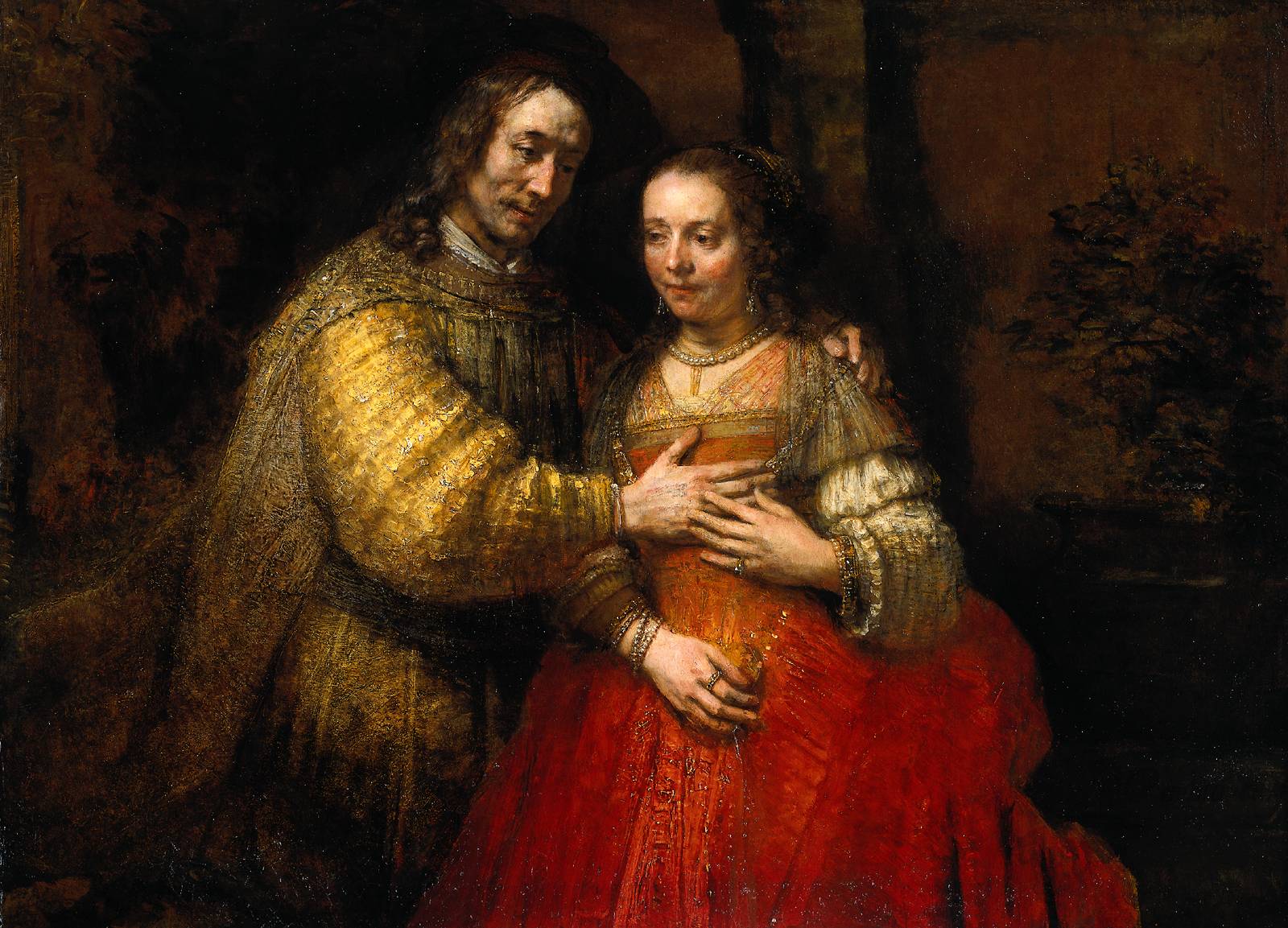 Vincent van Gogh 
(Un couple D’Amoureux, 1888, oil on canvas)
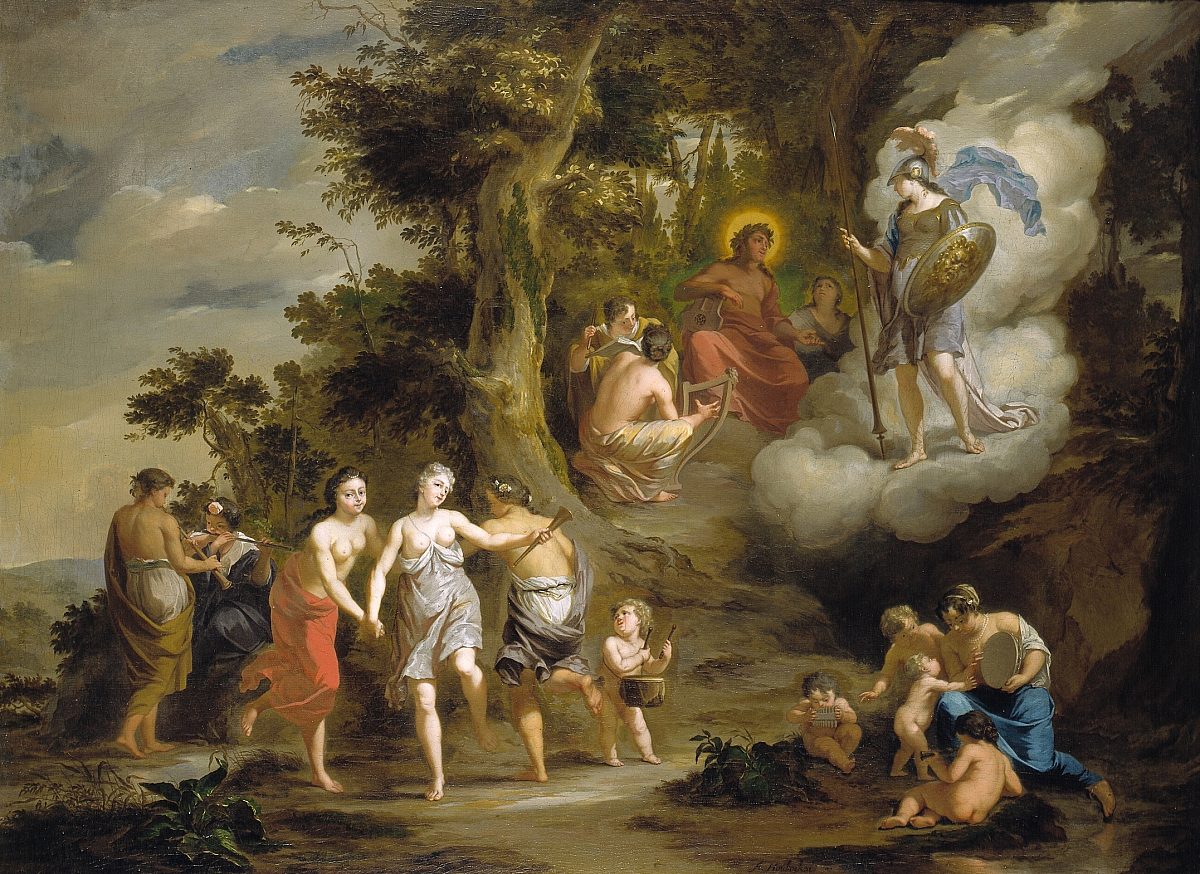 Arnold Houbraken, Pallas Athena visits Apollo at the Parnassus, 1703
21)
22)
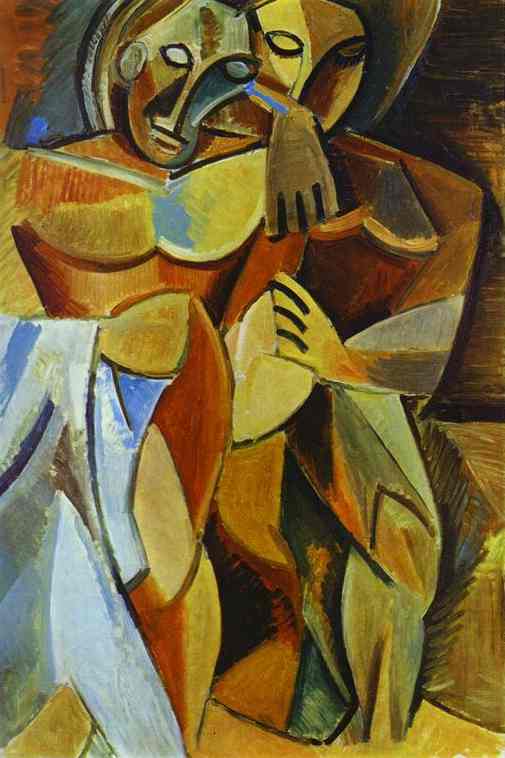 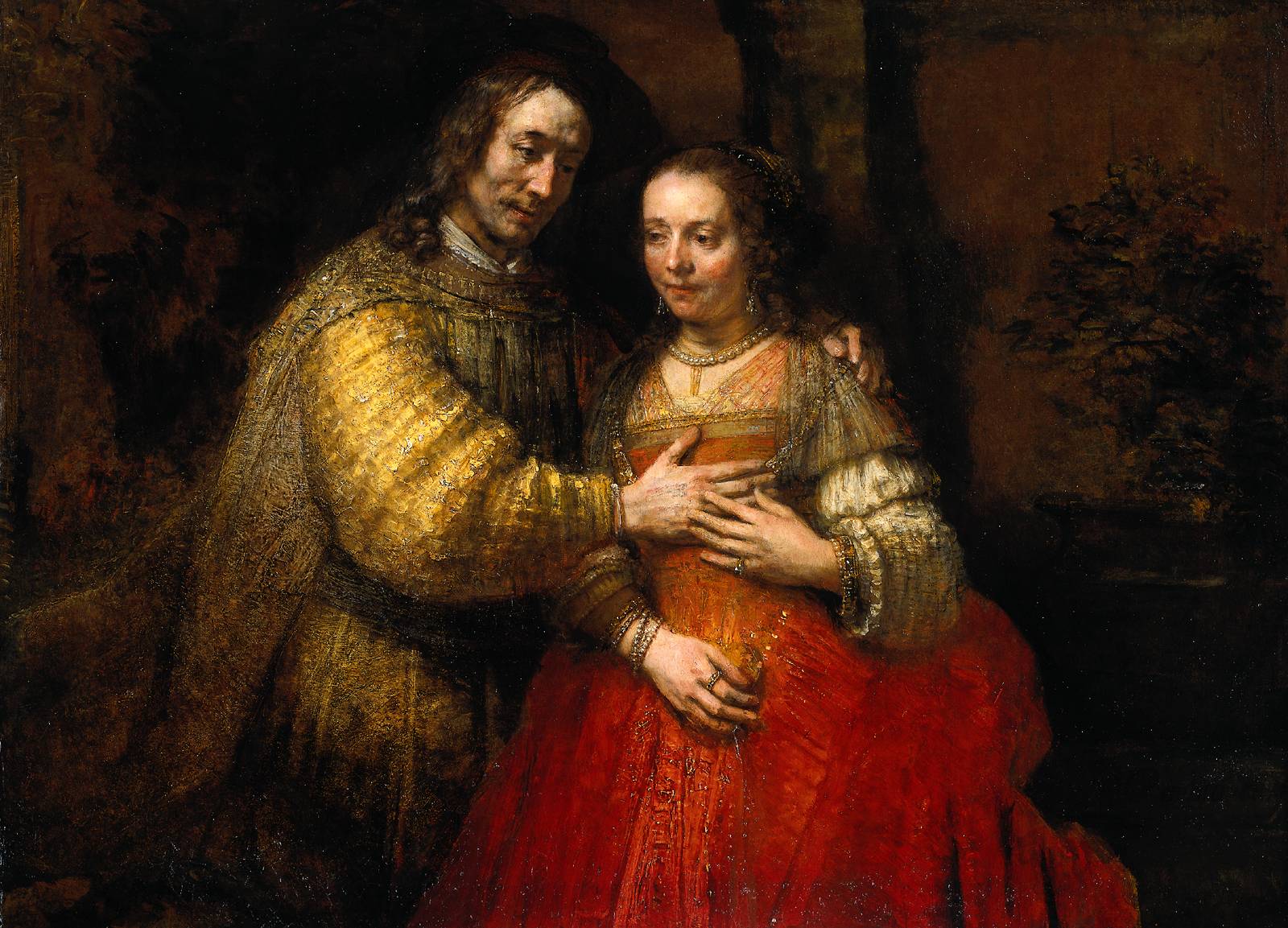 1667
Onze checklist:

ruimtelijkheid
Textuur (stoffelijkheid)
Individualiteit
Juiste verhoudingen
Picasso, Friendship 1908
Rembrandt in vier zelfportretten

Wat valt je het meeste op als je kijkt door de jaren heen?
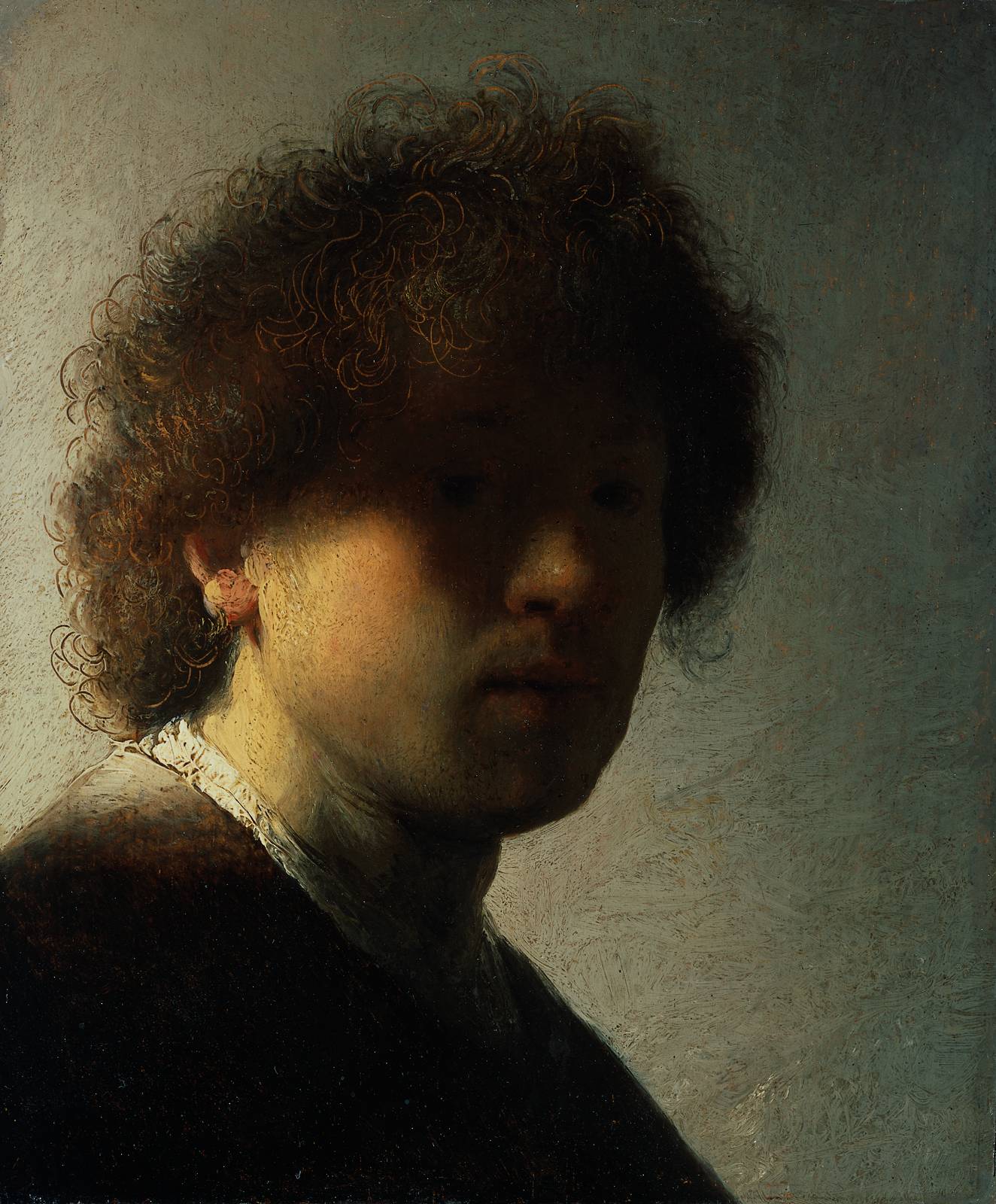 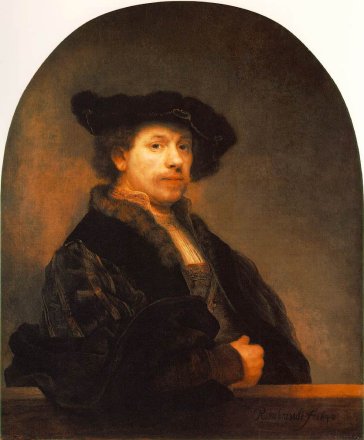 Selfportrait (1629), 23 years old
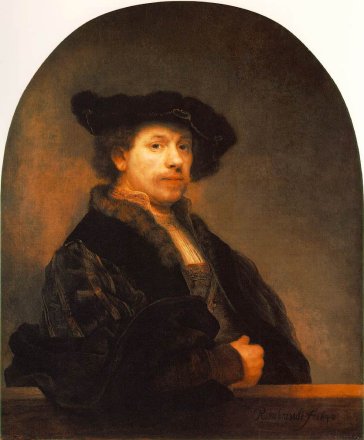 Zelfportret uit 1649,
Rembrandt is 34 jaar oud
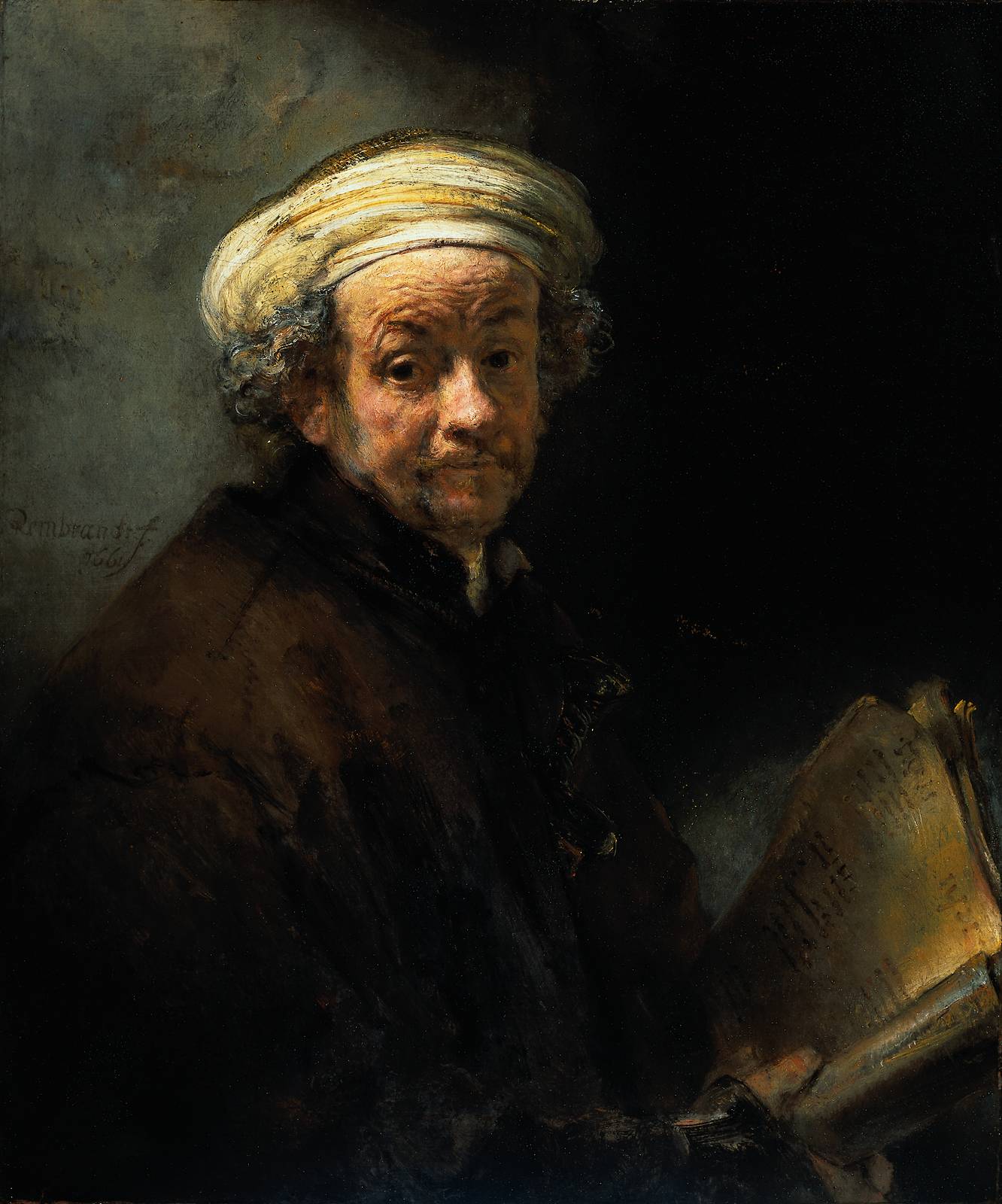 Zelfportret als de apostel Paulus (1661 – Rembrandt is 55 jaar oud)
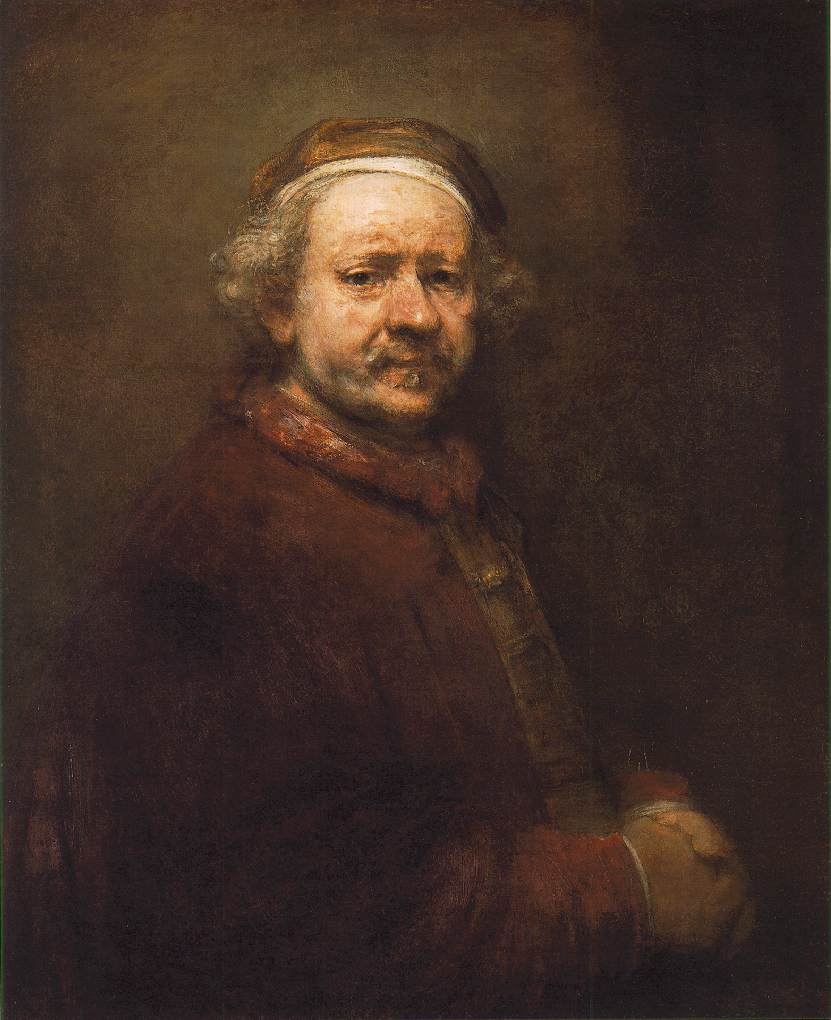 1669, Het jaar van zijn dood. Hij is 63 jaar oud)
Einde